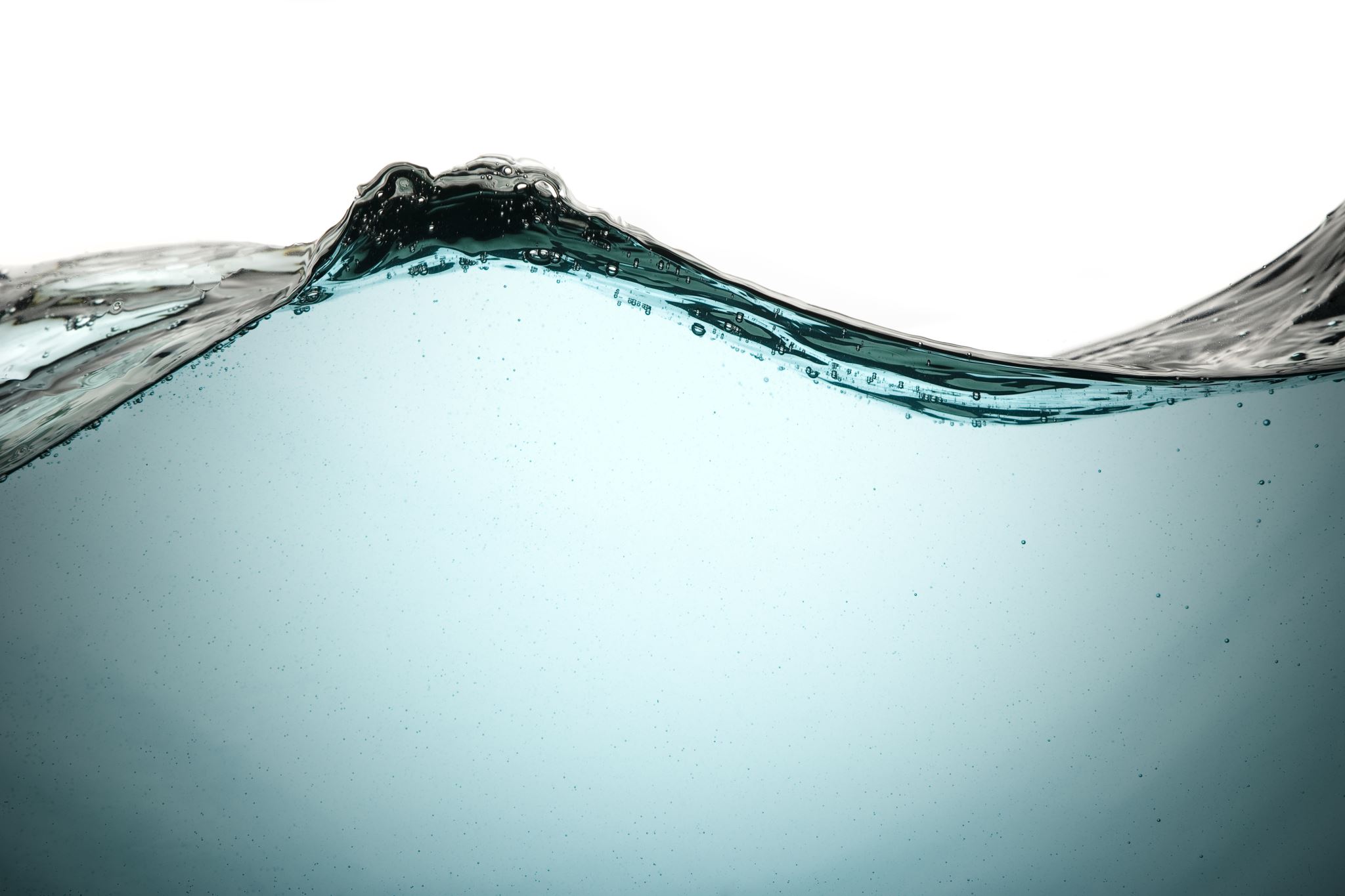 SCADA SET UP
BY BILL PITTMAN
PROGRESS IS SOMETIMES  GOOD
What does SCADA mean?
When was SCADA first used?
Monitor vs. Control
Monitor
control
Visual
 Alarm notifications
 24-hour SURVEILLANCE
ON and OFF with a click
 Emergency control when distance is factor
 Comes with responsibility
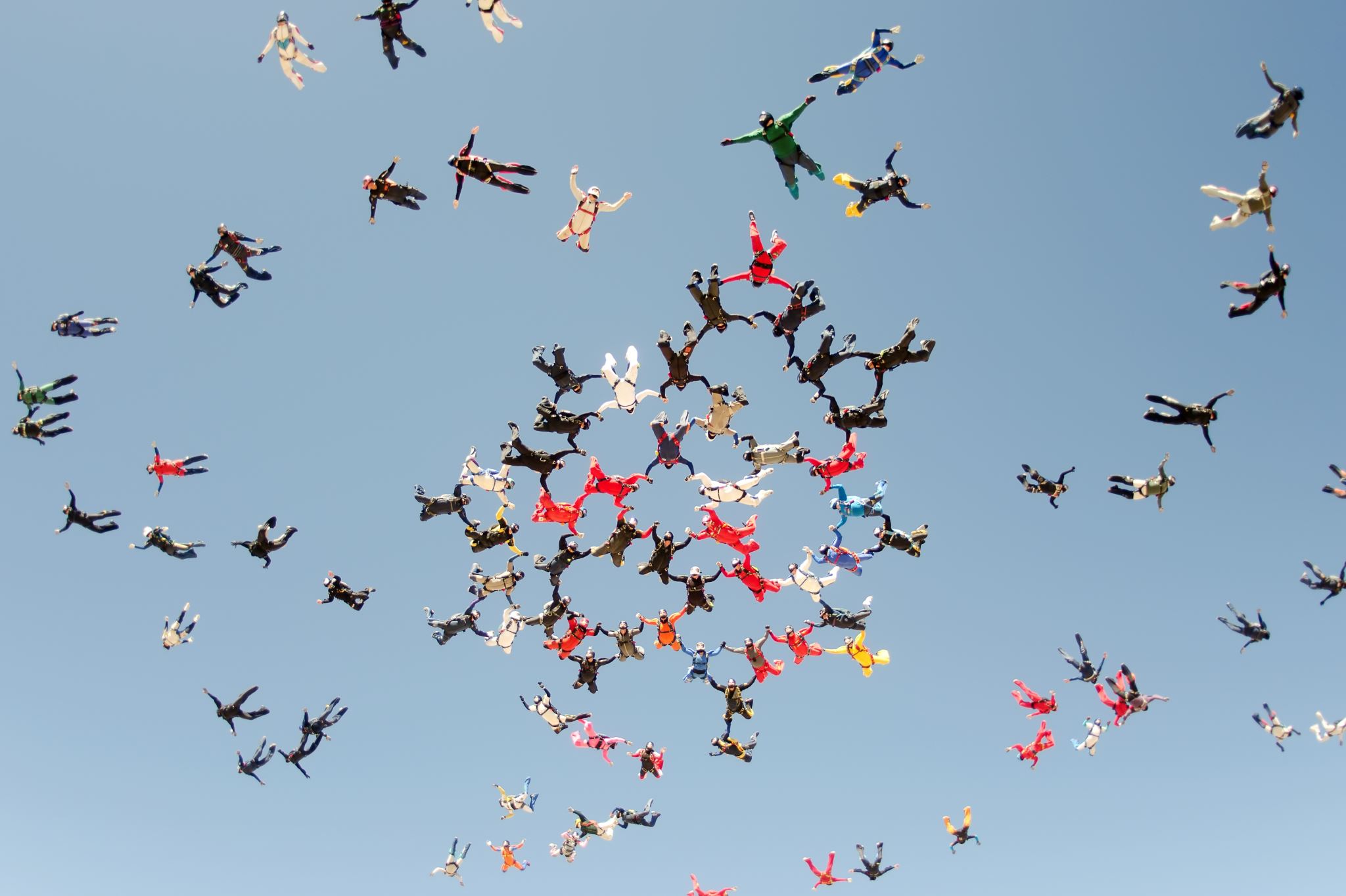 Best Practices
RELATIONSHIPS
SCADA works best when there is a working relationship between SCADA user & IT department
KNOWLEDGE
Know your system limits
GOALS
What are you wanting to achieve?
PEOPLE
Who will have access?
/
Understanding Your System
Analog & Digital
analog
Digital
Give an example of something analog
Give an example of something digital
What is a PLC?
Give an example of how PLC functions within a SCADA system?
Highs & Lows
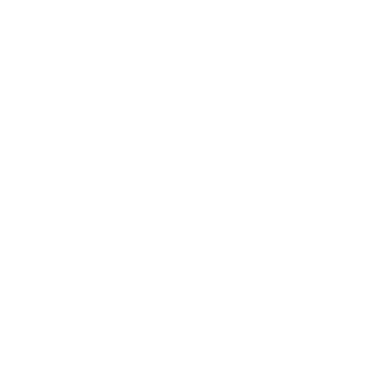 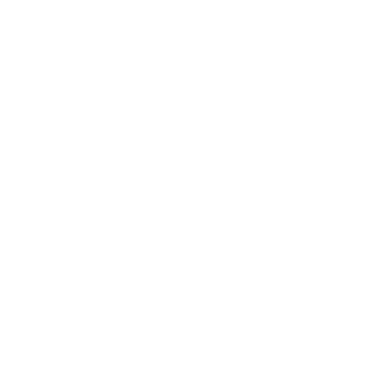 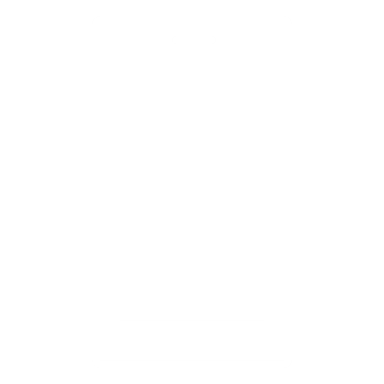 SCADA as a source of records
Q&A
Bill Pittman, U.S. Water